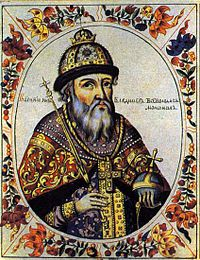 Правление Владимира Мономаха1113 – 1125гг.
Великий князь киевский 
(1113—1125), 
государственный деятель, 
военачальник, 
писатель, мыслитель. 
Сын князя Всеволода Ярославича. 
Прозван Мономахом по названию 
рода матери, которая 
предположительно
 была дочерью византийского
 императора Константина IX 
 Мономаха.
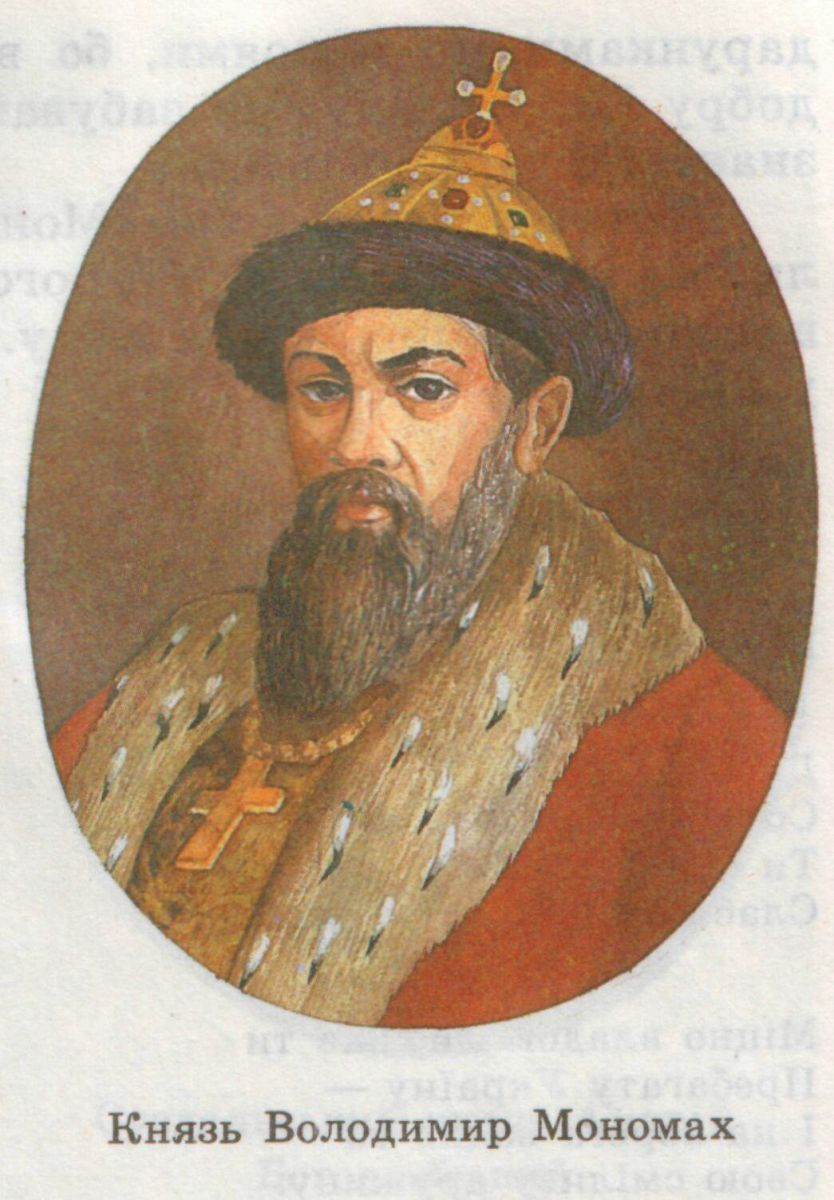 Владимир Мономах стал вдохновителем и одним из руководителей совместных наступательных военных походов против половцев
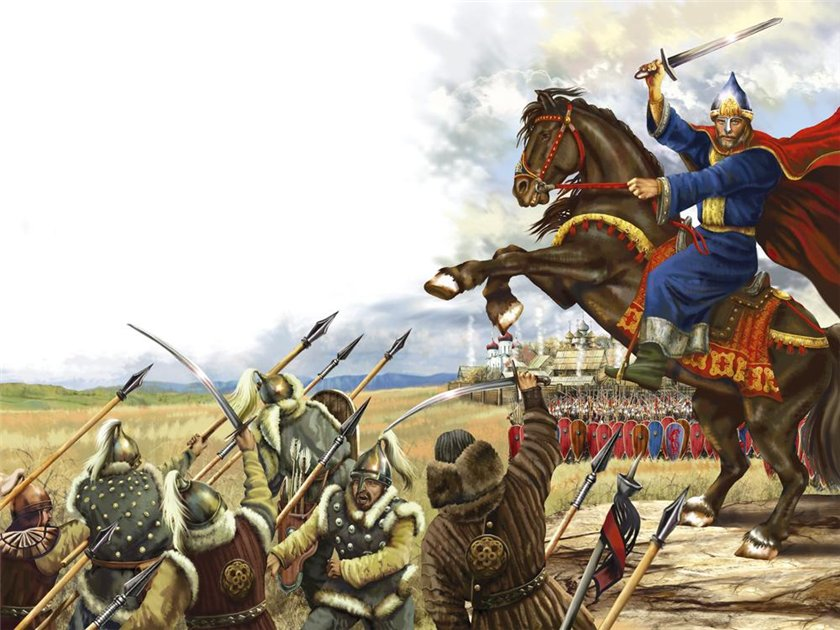 Владимир Мономах на охоте. Художник В. Тормосов
Владимир Мономах был князем воителем и князем охотником
Новый свод законов «Устав Владимира Мономаха»
Ограничил произвол 
ростовщиков
. Улучшил положение 
простого народа
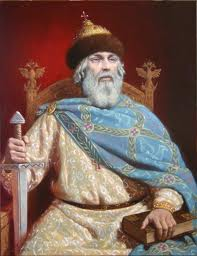 «Поучение детям»